Grant Writing:Budget and Budget Narrative
March 4, 2022
Series Topics
Goals & Objectives
Unpacking & Needs
Program Model
Budget
Using program model to create this; attributable vs. inappropriate costs
Program delivery; credibitliy; capacity; community
Using the RFP and N.A. to guide these; evaluation methods
Using a NOFO to guide planning; how to write a needs assessment
Learning Outcomes
[Speaker Notes: These are WORKING sessions. There will be accompanying worksheets and documents for you all to fill out as we are in this session so that you walk away with tangible tools that prepare you for upcoming NOFOs. Throughout these sessions there are opportunities for engagement and share outs through menti meters and jamboards that will enhance your learning experience—please participate in these opportunities.]
Who Am I?
What I Am Not
NOT a CPA 
NOT an accountant
I don’t administer public grants or approve expenses 
Not an expert
What I Am
Attorney 
6.5 years in nonprofit management
Grew our budget by x6
Worked on grants from ISBE, DHS, private funders
What does this mean for you?
You can do it if you aren’t an expert!But, you also need to ask for help from the right people.
Agenda
01
02
Strong Budgets
Uniform Grant Budget
Learn what makes a strong budget and what goes into it
Learn how to use Illinois’ UGB
03
04
Expenses
Budget Narrative
Turning your budget into a narrative
Discuss what types of expesnes to include in your budget
01
Strong Budgets
[Speaker Notes: Mentis

How are you feeling about budgeting? Scale
What is your biggest concern with creating a budget?

https://www.menti.com/575jn7jk7f]
Getting Started
Start first!
Meet with people that run fiscal 
Realistic 
Reasonable for public funding
Make sure you really know what your program costs and what you are worth
Make sure the grant amount fits your needs
Worksheet Time!
What are three things that your program needs to get out of your budget?
Share in the Menti!
[Speaker Notes: What are three things that your program needs to get out of your budget?]
02
Uniform Grant Budget
[Speaker Notes: https://www.dhs.state.il.us/page.aspx?item=84585 – directions
https://www2.illinois.gov/sites/GATA/Documents/Resource%20Library/GOMBGATU-3002.pdf -- template 

Even if this is not the format asked for it will be essentially a lot of the same stuff]
Know Your Identifying Numbers
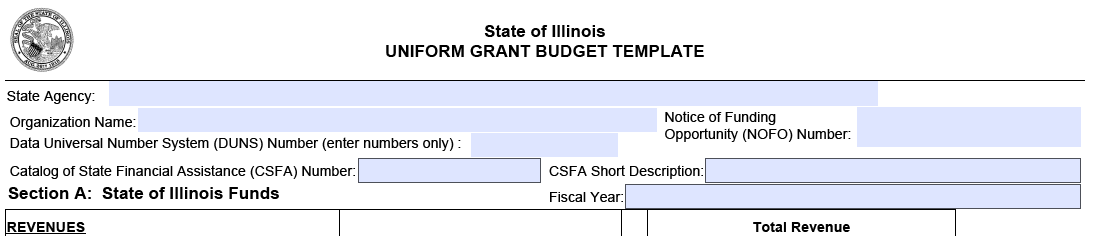 Indirect Costs
Negotiated Indirect Cost Rate (NICRA)
Negotiate an Indirect Cost Rate
De Minimis
Restricted rate by programmatic or statutory policy (Look in NOFO)
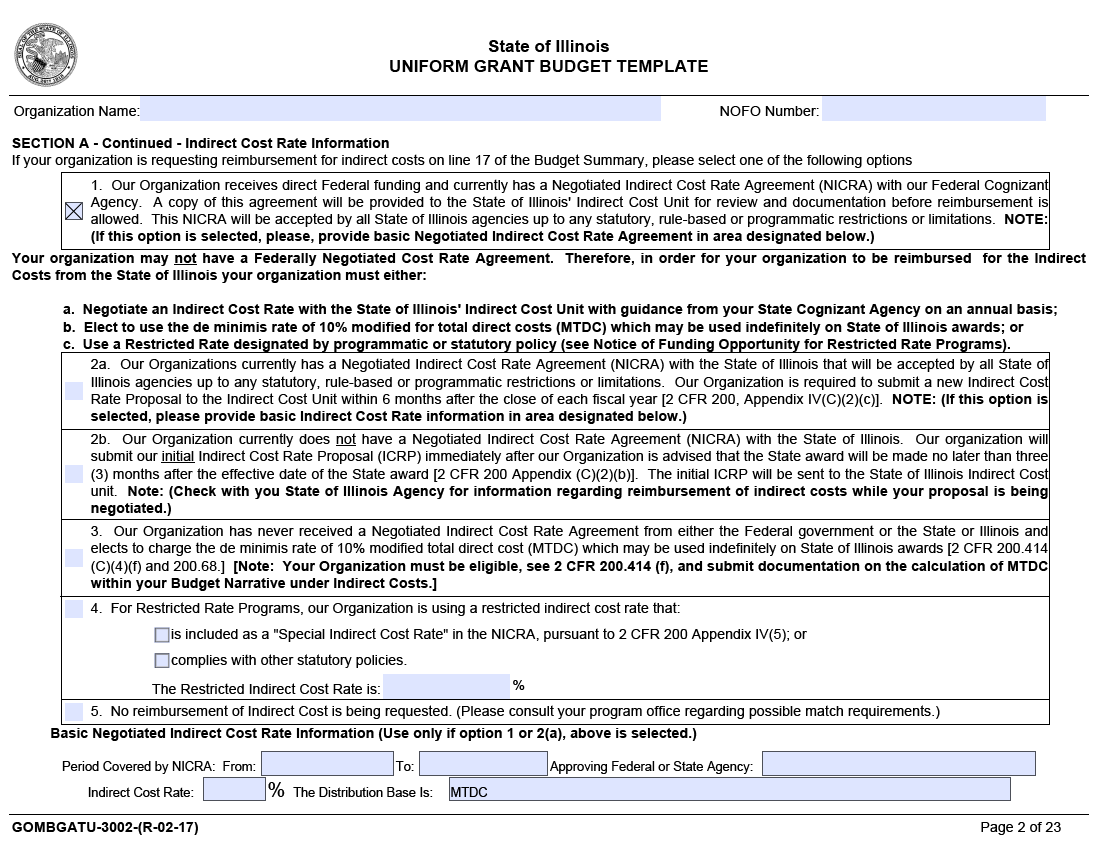 Line Items
Start in an excel spreadsheet and then move it into your UGB pdf— note that the decimal place rounding might take some finessing 
Think through the math behind each item (i.e., office supplies, number of trips, salary, fringe)
Make sure you have the narrative ready
Even if your fiscal people are preparing this, they will need your narrative
[Speaker Notes: Scroll through the UGB and walk people through the different pieces]
Sub-Recipients
Make sure you have all the details you will need from your sub-awardees!
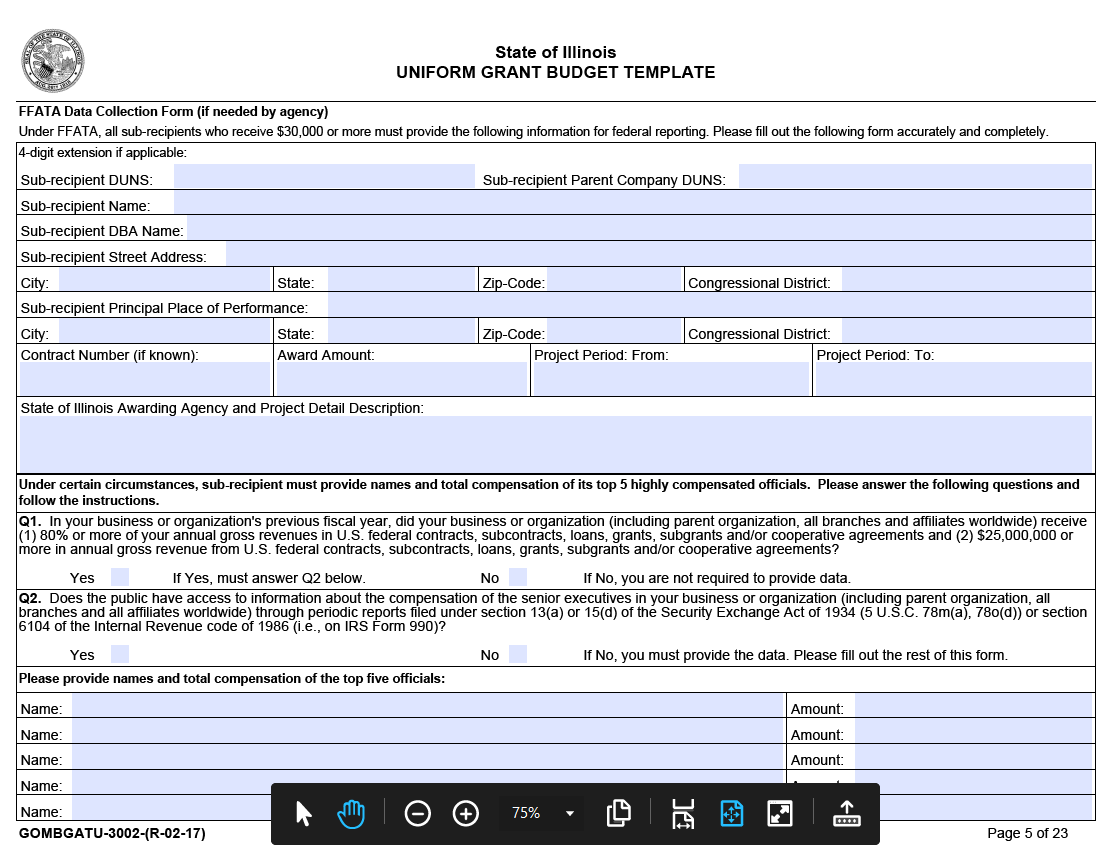 03
Expenses & Line Items
Salary & Fringe
How many staff and how much time charged to this grant
Hiring new staff/creating new roles
Competitive/reasonable staff salaries (think through workforce shortage)
Union Rate
Compare to field
Fringe are benefits usually estimated as a portion of the salary (so you need your salary first)
[Speaker Notes: Indeed salary ranges https://www.indeed.com/cmp/Non-Profit-Organizations/salaries?aceid=&kw=adwords_c_9099621460_15516767951_&sid=us_googconthajpmax-_c__g_9021750&gclid=CjwKCAiAgvKQBhBbEiwAaPQw3MxumhYI4NJh_A8neBP2_PV1-vOwY5a3705ReNnzyjVSl3dUNirvChoCXRwQAvD_BwE]
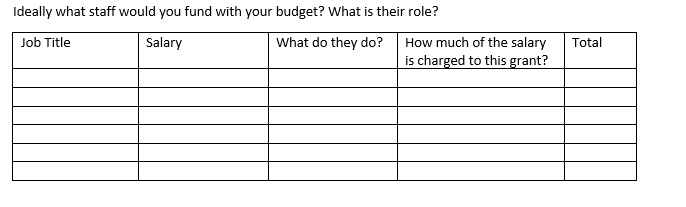 Worksheet Time!
[Speaker Notes: What are three things that your program needs to get out of your budget?]
Other Program Costs
Rent/Utilities/Occupancy 
Curricula 
Technology 
Subscriptions
Travel
Field Trips
Phone/Internet
Program Supplies
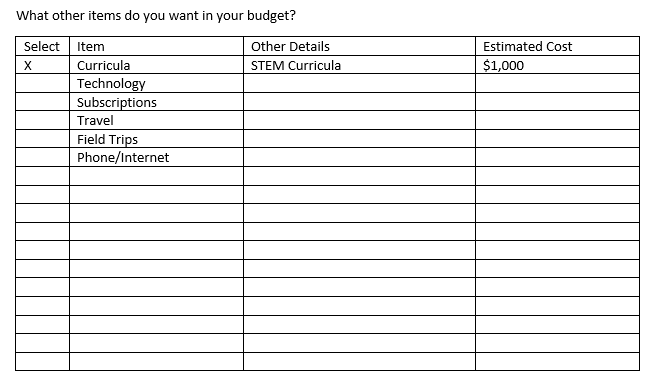 Worksheet Time!
Check off items you would want in your budget, describe them, and estimate cost. 

Share ideas for grant expenses via the menti!
[Speaker Notes: Menti 
What are some items you want to pay for with this grant]
04
Budget Narrative
Budget Narrative
Need to have it, but not always a lot of points
Give it the amount of space it deserves– no more! (About a page)
Define your line items and says what you will use them for
Don’t need a ton of detail (i,.e.,  you can say STEM curricula and not know which one yet)
Use your line items to create the outline
Questions?
Evaluation
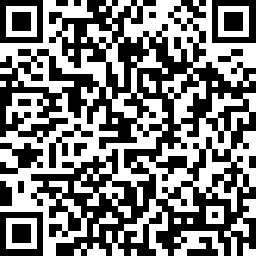 [Speaker Notes: https://www.surveymonkey.com/r/gwseries]
Thanks!
Do you have any questions?
gillanin@actnowillinois.org
(312) 714-0182
Actnowillinois.org